WELCOME
Registered Care Managers Network
22nd February 2024
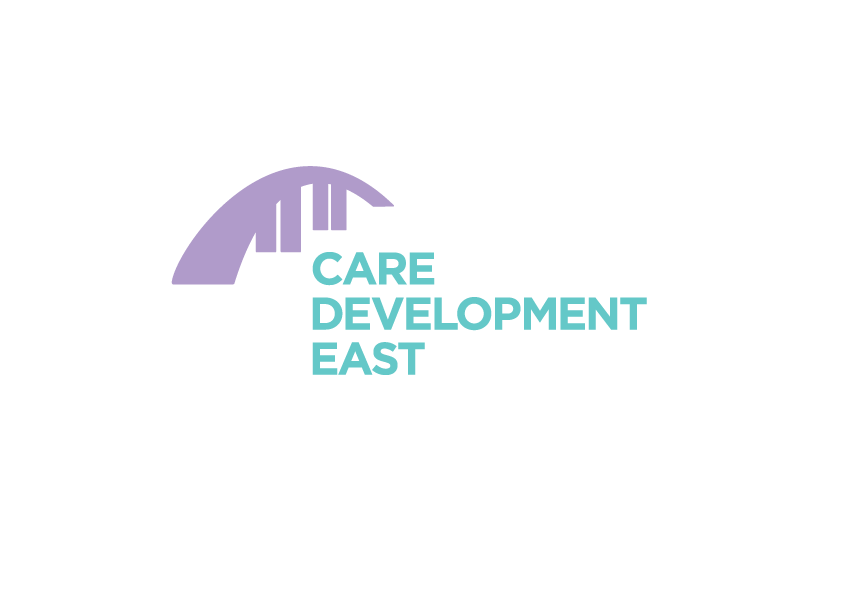 Social Care and Health 
Sector Skills Plan
Consultation on proposed priorities

January – March 2024
Background
Plan aims to ensure social care and health’s needs are represented in the wider skills ecosystem in Norfolk and Suffolk

The sector was not included in Phase 1 of the Norfolk and Suffolk Local Skills Improvement Plan 

Changes in the skills environment are coming e.g. the end of European Social Fund projects and the acceptance of County Deals

Potential devolution of the Adult Education Budget under current County Deal proposals

Social care reform and developments e.g. Care Workforce Pathway
Background continued
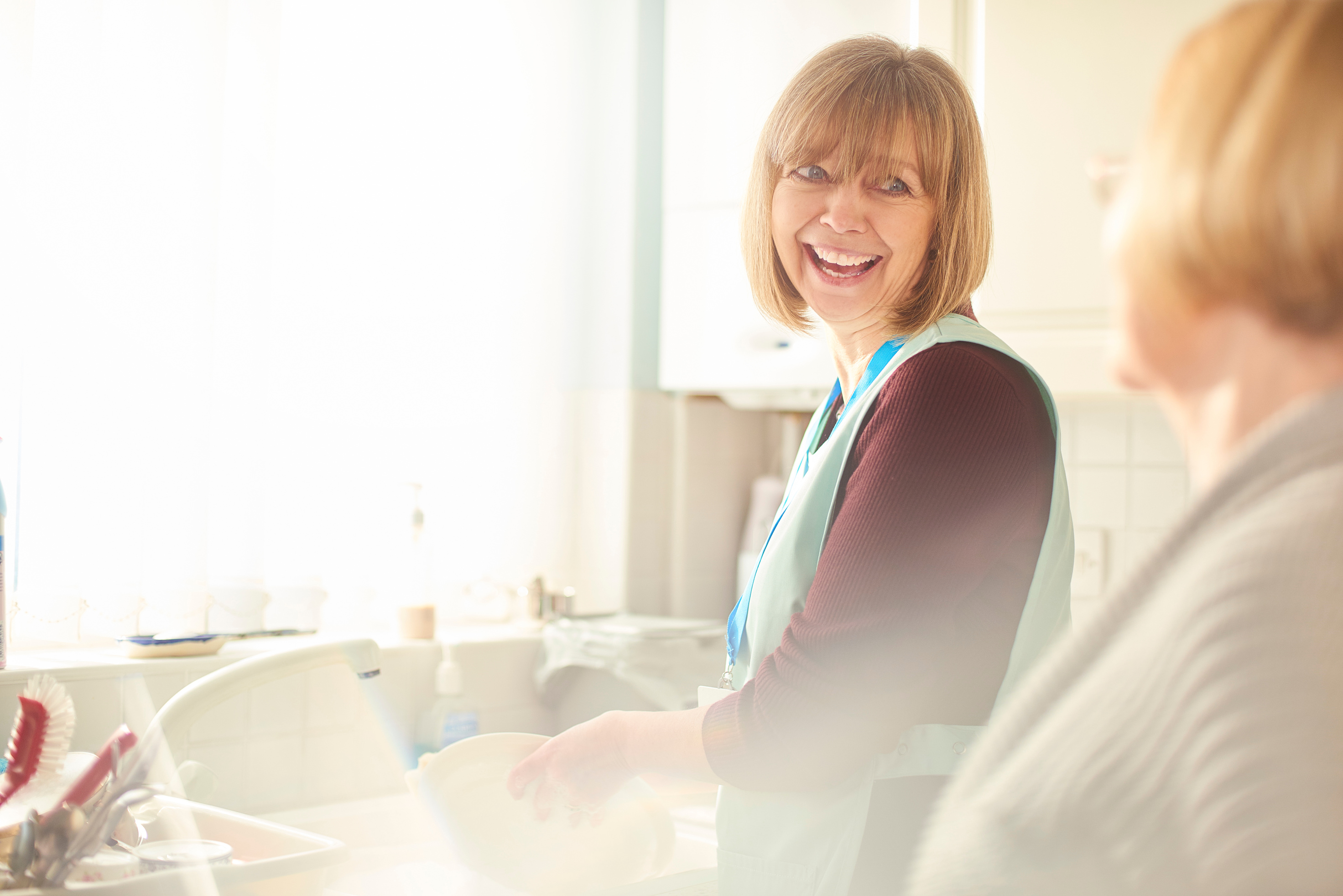 The Sector Skills Plan aims to prepare social care and related health for changes and to encourage partnership working on these themes 

‘Social care and health’ definition covers roles in social care organisations, including health professions employed or working with these settings 

Colleagues in NCC and SCC worked together:
Data analysis 
Literature review 
Early consultation with stakeholders and providers

Developed four proposed priorities 

Consulting on these across January – March 2024

Plan launched March 2024

Sector Skills Plan Partnership will oversee the plan
EVIDENCE
PRIORITY
1. INCREASE THE POTENTIAL WORKFORCE POOL - Increase the diversity of the workforce across demographics e.g. sex, age, minority ethnic groups, people who are economically inactive who want to work, people who have taken early retirement and want to work, those who are new to sector
DATA – demographics of workforce, pool of people over 50 who have retired early - big push for DWP; economically inactive figures; demographics of sectorLITERATURE REVIEW - young people
Social Care and Health Sector Skills Plan – proposed priorities
DATA – H&S Care starts on apprenticeships high, success rates not so evident; Low numbers of social care staff with relevant qualifications. LITERATURE REVIEW – lack qualified staff and pressures in system  
EXPERTISE – social care providers concerned by apprenticeships standards, perceived lack of flexibility
2. INCREASING THE QUALIFICATIONS & ACCREDITATION of the workforce and potential workforce
3. SPECIFIC SKILLS DEVELOPED THROUGH TRAINING - expertise in working with people with learning disabilities and autistic people; delegated health care tasks; other specific areas e.g. dementia, diabetes, end of life, dysphagia. Non-accredited - trauma informed care, mental capacity act
DATA - aging population and complex needs; take up for DSHSC courses s good indication for what is wanted. LITERATURE REVIEW – complexity of care; LD&A needs.
4. Golden thread: GOOD ORGANISATIONAL ENVIRONMENT TO SUPPORT RETENTION guaranteed hours, flex, pay above national minimum wage, training, and qualifications.
LITERATURE REVIEW – Skills for Care explicitly state this, while other literature supports this
PROPOSED PRIORITIES
QUESTIONS
1. INCREASE THE POTENTIAL WORKFORCE POOL - Increase the diversity of the workforce across demographics e.g. sex, age, minority ethnic groups, people who are economically inactive who want to work, people who have taken early retirement and want to work, those who are new to sector
Is this a challenge for you your organisation? If yes, how and why?

What actions do you already take in this area? 

What actions would you like to see taken?

What does success look like to you for this priority in your organisation? 

How could we measure impact in this area?
Social Care and Health Sector Skills Plan – consultation
questions
2. INCREASING THE QUALIFICATIONS & ACCREDITATION of the workforce and potential workforce
3. SPECIFIC SKILLS DEVELOPED THROUGH TRAINING - expertise in working with people with learning disabilities and autistic people; delegated health care tasks; other specific areas e.g. dementia, diabetes, end of life, dysphagia. Non-accredited - trauma informed care, mental capacity act
4. Golden thread: GOOD ORGANISATIONAL ENVIRONMENT TO SUPPORT RETENTION guaranteed hours, flex, pay above national minimum wage, training, and qualifications.
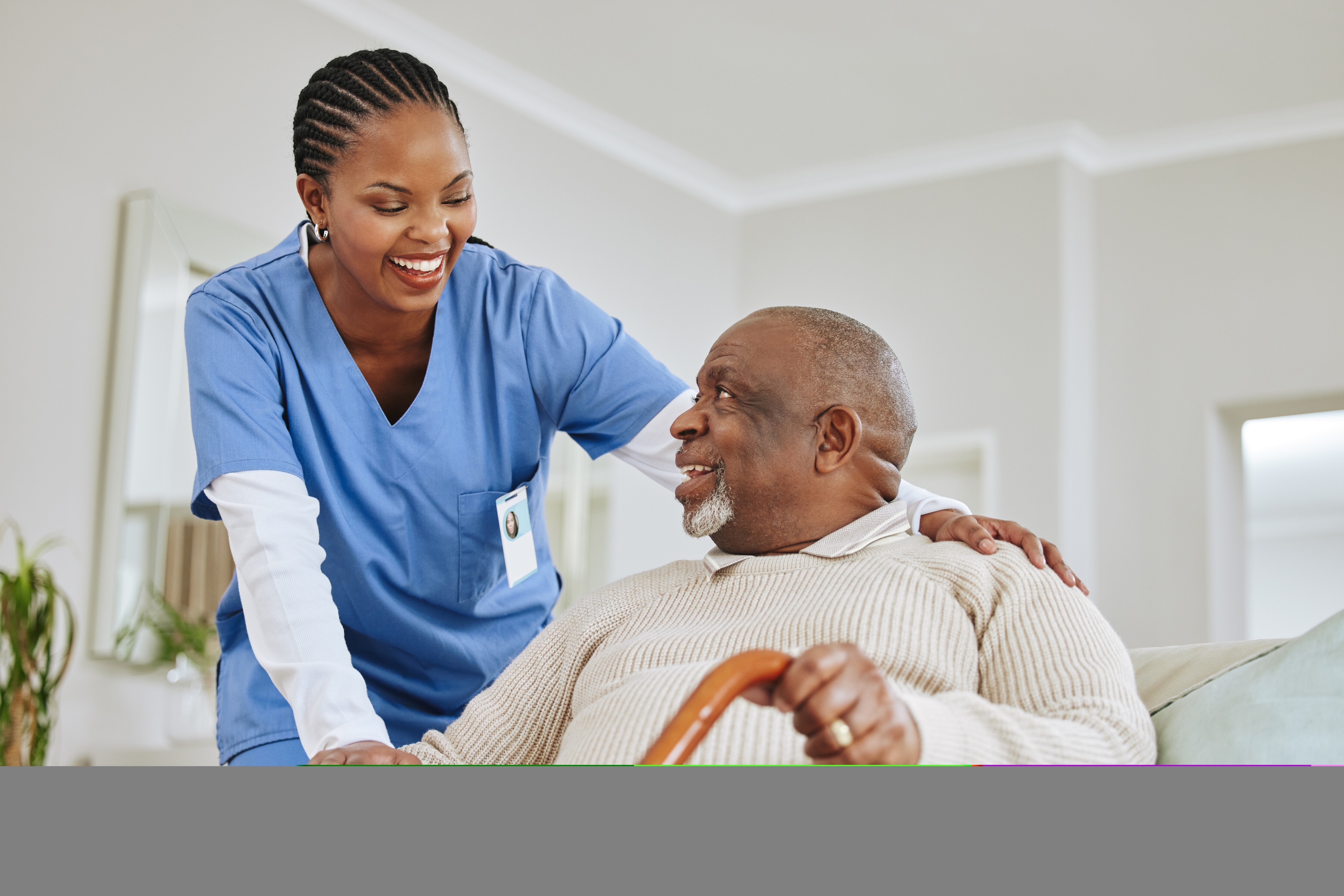 Overall view on themes
Do you agree with the proposed priorities? 
Is there anything missing?


We will be launching an online survey in late Jan/early February – please look out for this and complete. We need your views!
Diabetes Awareness and Blood Glucose Monitoring & Glucometer Training
The older person – care homes
Highly co-morbid and vulnerable to serious infections (such as Covid-19)
Approx. 25% of residents have diabetes 2
Two thirds may have frailty1

This population has high levels of dependency, frailty, disability and reduced life expectancy6
CDE Registered Managers - Diabetes training overview
Learning outcomes
1. Give a brief definition of diabetes and distinguish type 1 from type 2 diabetes
9. Identify four possible causes of a hypo and explain how to treat a hypo
5. Explain the differences between capillary blood glucose monitoring and HbA1c
10. Demonstrate an understanding of the principles and importance of nutritional screening and an appropriate diet (including ‘carb awareness’)
2. State what the ‘normal’ blood glucose range is
6. Know what checks should be done annually/regularly for people with diabetes
3. Describe the signs and symptoms of diabetes and explain how and why they develop
7. List four of the long term health problems (complications) of diabetes
11. Explain the importance of physical activity for people living with diabetes
4. Name two things that can cause the blood glucose levels to rise and two things that can  cause blood glucose levels to fall
8. State what a hypoglycaemic event (hypo) is and recognise the signs and symptoms of a hypo
12. Describe how to do a basic foot examination and what daily footcare involves
CDE Registered Managers - Diabetes training overview
Learning outcomes
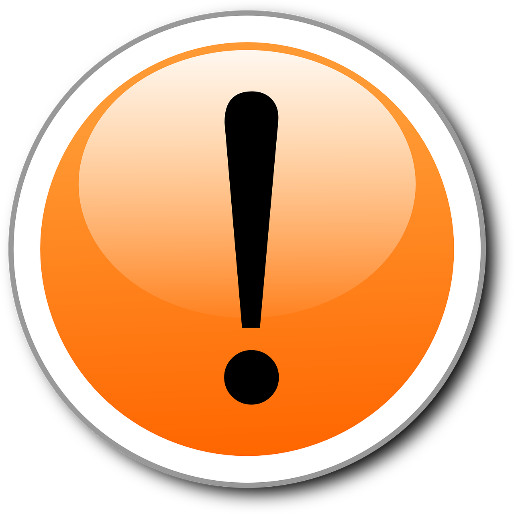 13. State what are considered “emergency alerts”
CDE Registered Managers - Diabetes training overview
Learning outcomes
1. Know what a glucometer is and what it measures
5. Know how to use single use safety lancets to obtain a blood sample
8. Know how to store glucose test strips and QA test solution
2. Know when it is necessary to perform a blood glucose test on a person
9. Know what to do in the event of a needle stick injury
6. Know how to correctly dispose of all equipment/supplies used during the procedure
10. Know what issues could cause malfunction of a glucometer
3. Know where to obtain a blood sample when doing a blood glucose test
7. Demonstrate how to perform a quality assurance (QA) test for a glucometer
11. Know what to do if the blood glucose level is less than 4mmol/L
4. Demonstrate how to do a blood glucose test
CDE Registered Managers - Diabetes training overview
National Advisory Panel on Care Home Diabetes2
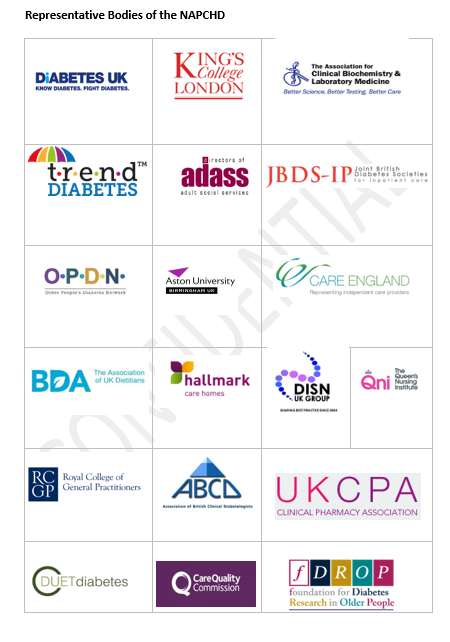 ‘A Strategic Document of Diabetes Care for Care Homes’, including
Executive Summary
Key Findings
Recommendations 		
Appendices
Clinical and Management Resourcesof Information
Assessments and Schedules
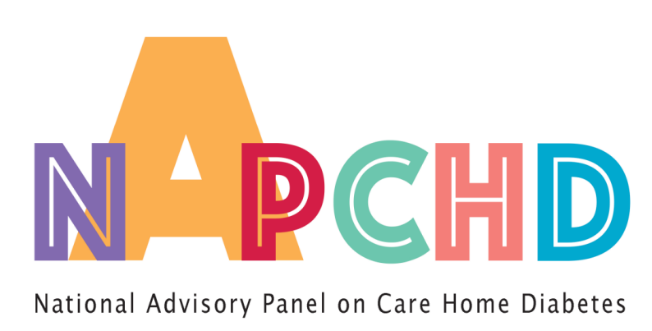 CDE Registered Managers - Diabetes training overview
Four elements of satisfactory diabetes care2
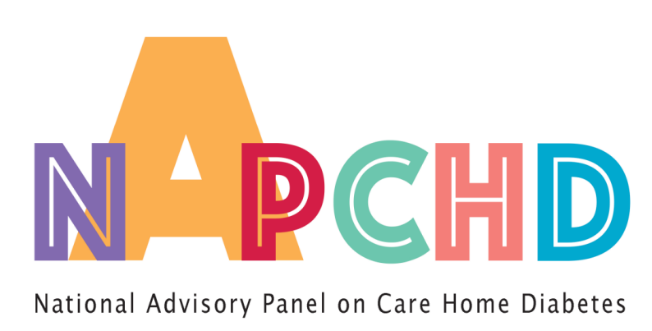 Screening for diabetes on admission
Hypo kits – available and well stocked
Risk calculation and assessment for diabetic foot disease
Access to good quality diabetes education and training
CDE Registered Managers - Diabetes training overview
Diabetes management in the older person
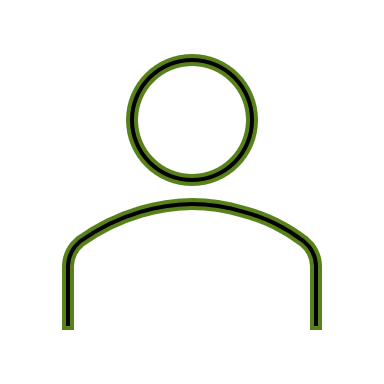 Training
Adult Social Services
Healthcare team:
Primary Care (i.e. GP practice)
Community team (i.e. district nurses, dietitians, podiatrists, Diabetes Specialist Nurses)
Secondary Care (i.e. ‘diabetes team’, podiatry, MDFT)
Optometry services
communication
Knowledge
Skills
Understanding
Confidence
Care provider
Family
collaboration
CDE Registered Managers - Diabetes training overview
Upcoming diabetes related national campaigns
Insulin Safety Week (ISW): 1 – 7 July 2024https://insulinsafetyweek.com/

Hypo Awareness Week (HAW): 7 – 13 October 2024https://hypoawarenessweek.com/
World Diabetes Day 14 November 2024https://worlddiabetesday.org/
CDE Registered Managers - Diabetes training overview
[Speaker Notes: And upcoming open workshop – SCA…DFS 3 July 2024]
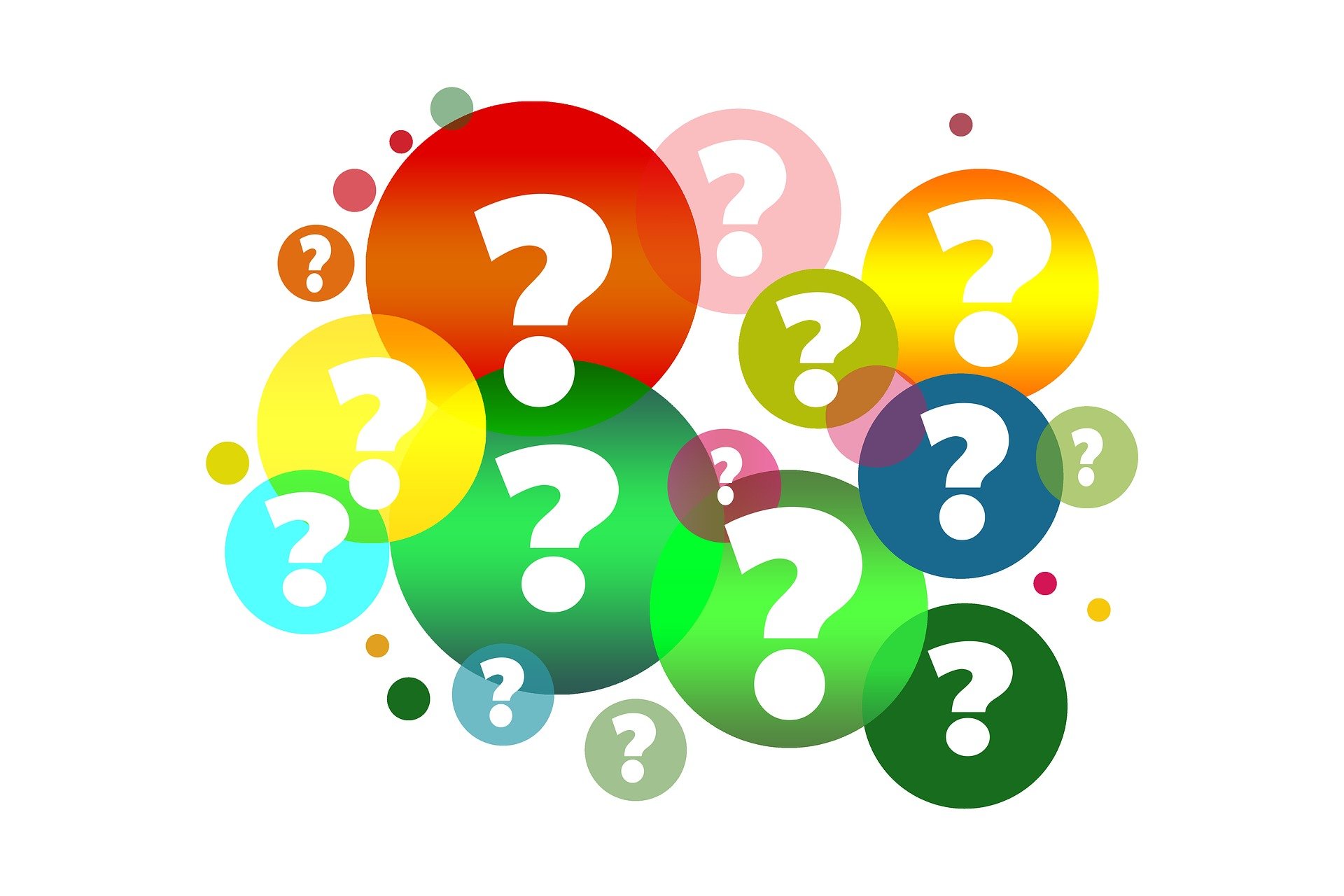 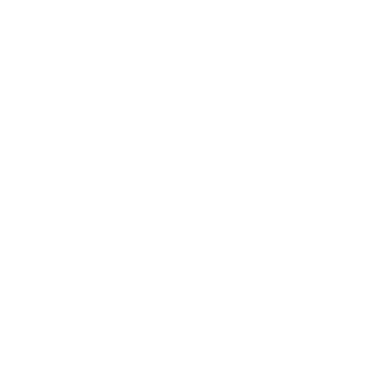 Thank you!
Thank you for listening!
lynnereedman@duetdiabetes.co.uk
01799 584178   |   info@duetdiabetes.co.uk   |   www.duetdiabetes.co.uk
CDE Registered Managers - Diabetes training overview
References
Managing frailty and associated comorbidities in older adults with diabetes: Position Statement on behalf of the Association of British Clinical Diabetologists (ABCD) https://abcd.care/sites/abcd.care/files/site_uploads/Resources/Position-Papers/ABCD-Position-Paper-Frailty.pdf
National Advisory Panel on Care Home Diabetes: A Strategic Document of Diabetes Care for Care Homeshttp://fdrop.net/napchd/
CDE Registered Managers - Diabetes training overview
New Funded Healthcheck Scheme
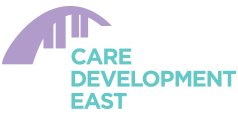